DATA IN THE CLASSROOM: LEVEL 1 
How is Sea Level Calculated?
Understanding the Mean: Understanding the concept of a mean is important to interpreting sea level data. 




Calculating the Mean: Imagine that at a particular location, the sea level (also known as sea surface height) was measured 5 times. These 5 measurements are shown in the diagram below.










Calculating the Deviation from the Mean: Sea surface height data and local tide gauge data are both reported as deviations from an expected or mean height. Once the mean is calculated, any measurement that is different than the mean is called a deviation. Some deviations are above the mean and some are below the mean.
Type your answers directly into the box.
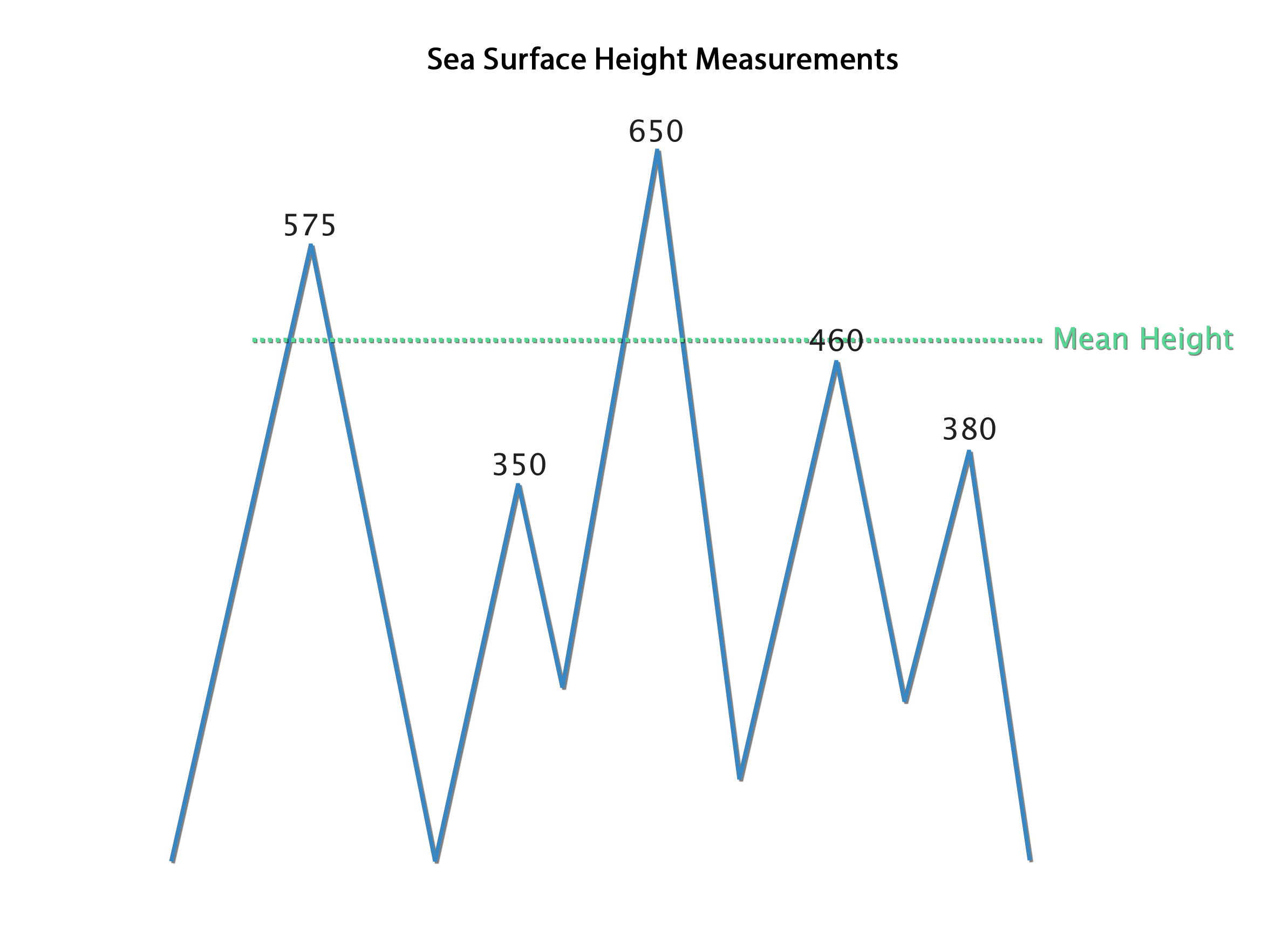 Type your answers directly into the box.
Type your answers directly into the box.
Type your answers directly into each of the 5 rows in the table.
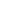 DATA IN THE CLASSROOM: LEVEL 2 
How Much Do Sea Levels Vary?
Understanding ‘Sea Surface Height Deviation’: 



Interpreting Global Sea Level Data: Let’s examine a data map that shows sea surface height deviations (SSHD) over the entire planet from January 2016.











Comparing Sea Levels Across the Pacific: How much do sea levels vary across the Pacific Ocean? Examine the SSHD data map from April 2013 to help you find out.
Type your answer directly into the box.
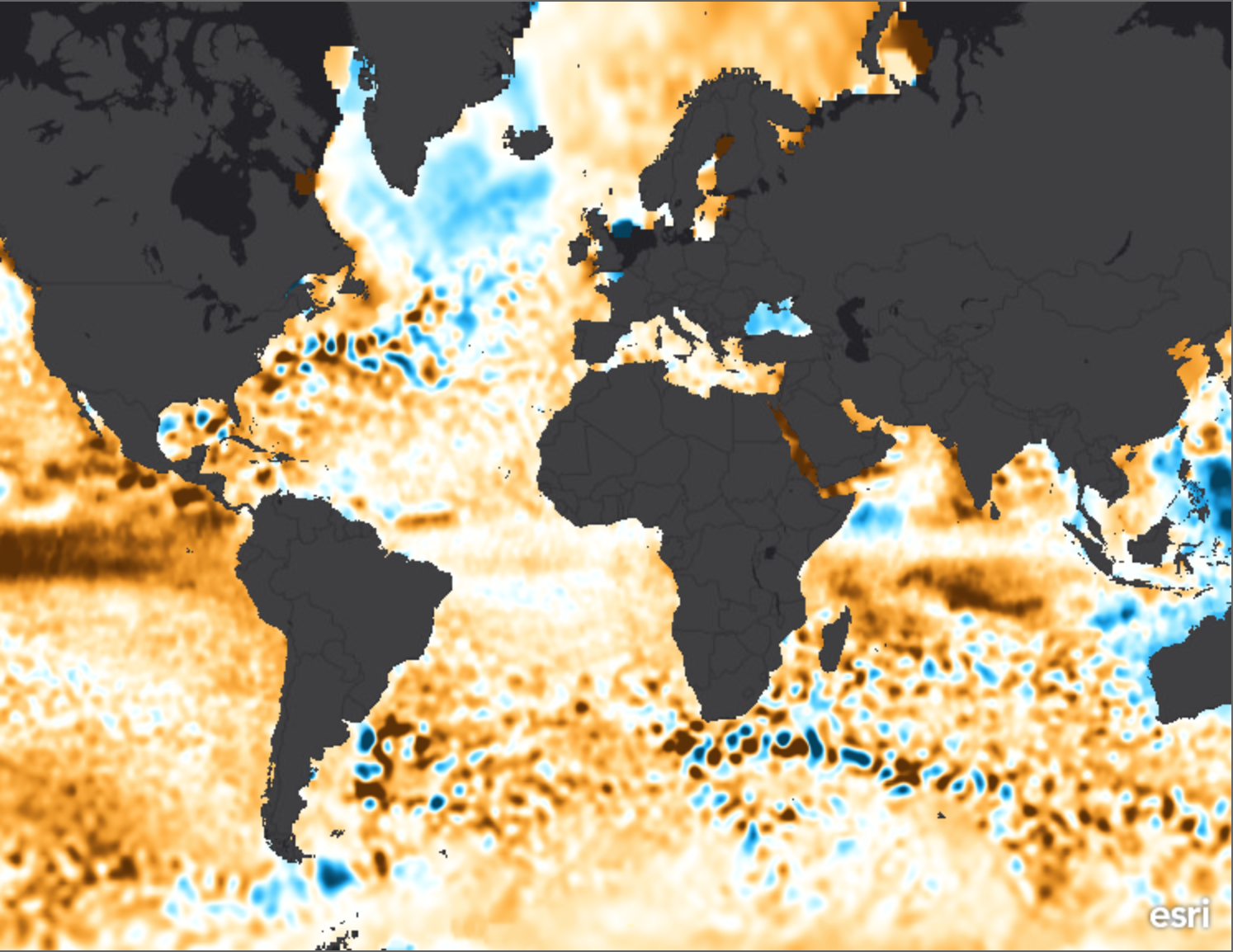 Los Angeles
Type your answers directly into the boxes.
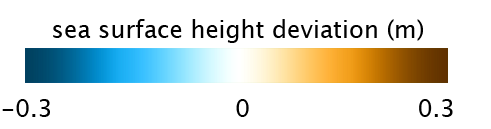 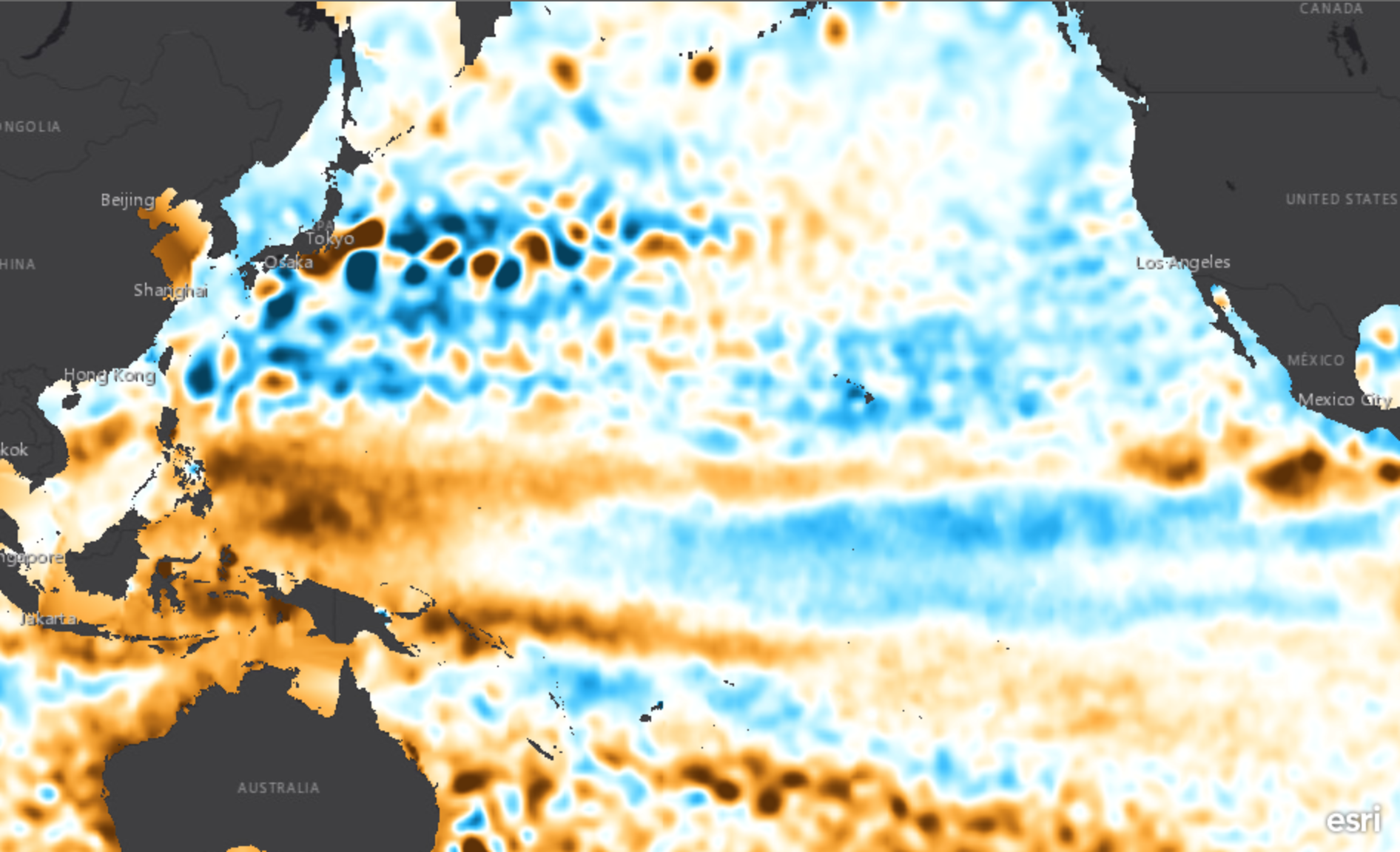 Type your answers directly into the boxes.
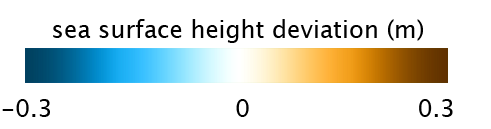 Need help? Refer back to the beginning of Level 1 for ideas.
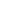 DATA IN THE CLASSROOM: LEVEL 2 
How Much Do Sea Levels Vary?
Comparing Sea Levels Over Time: How much have sea levels changed over time? Compare the SSHD data maps from December 1993 and December 2016 to find out.
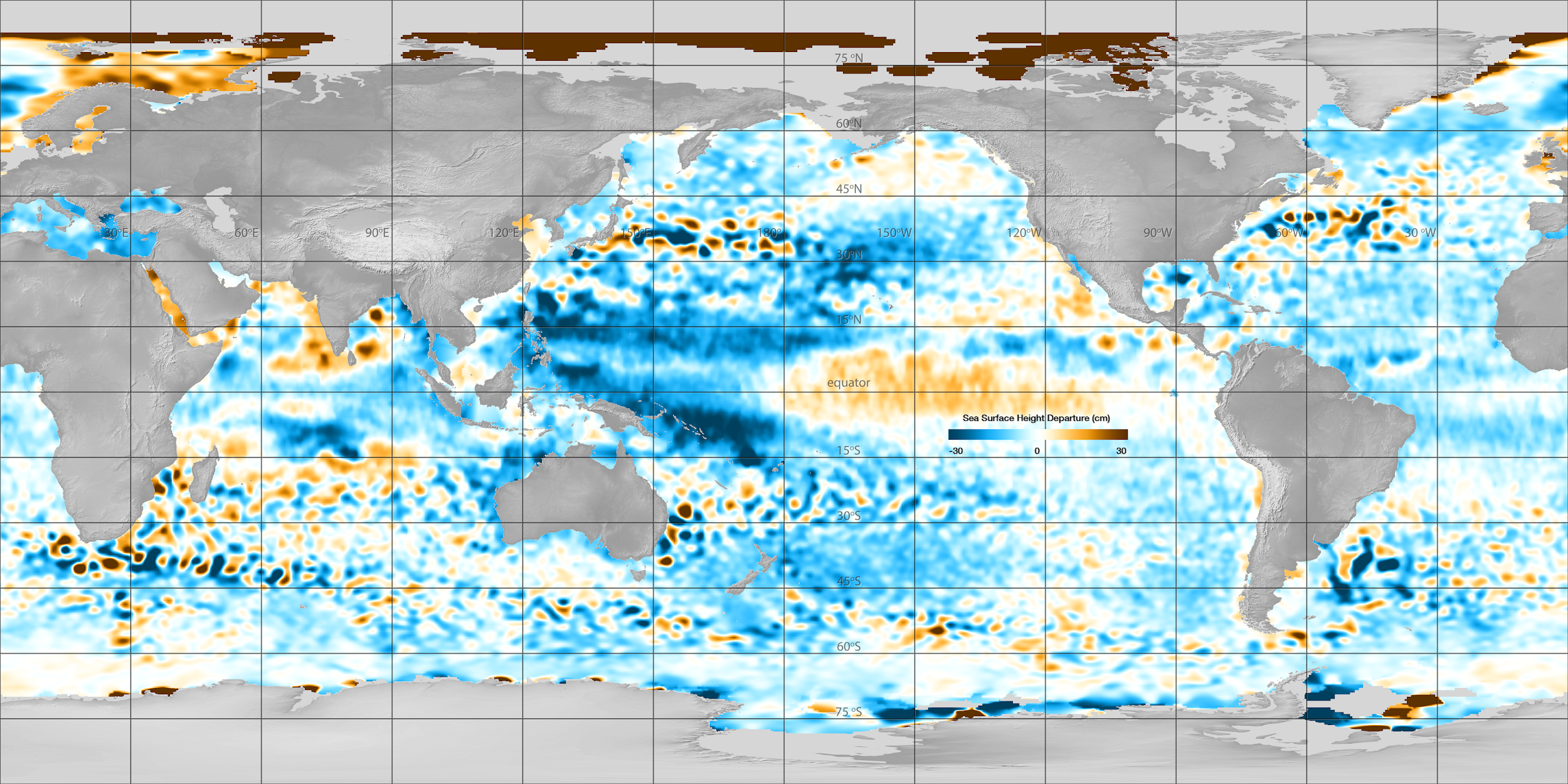 1993
Type your answers directly into the boxes.
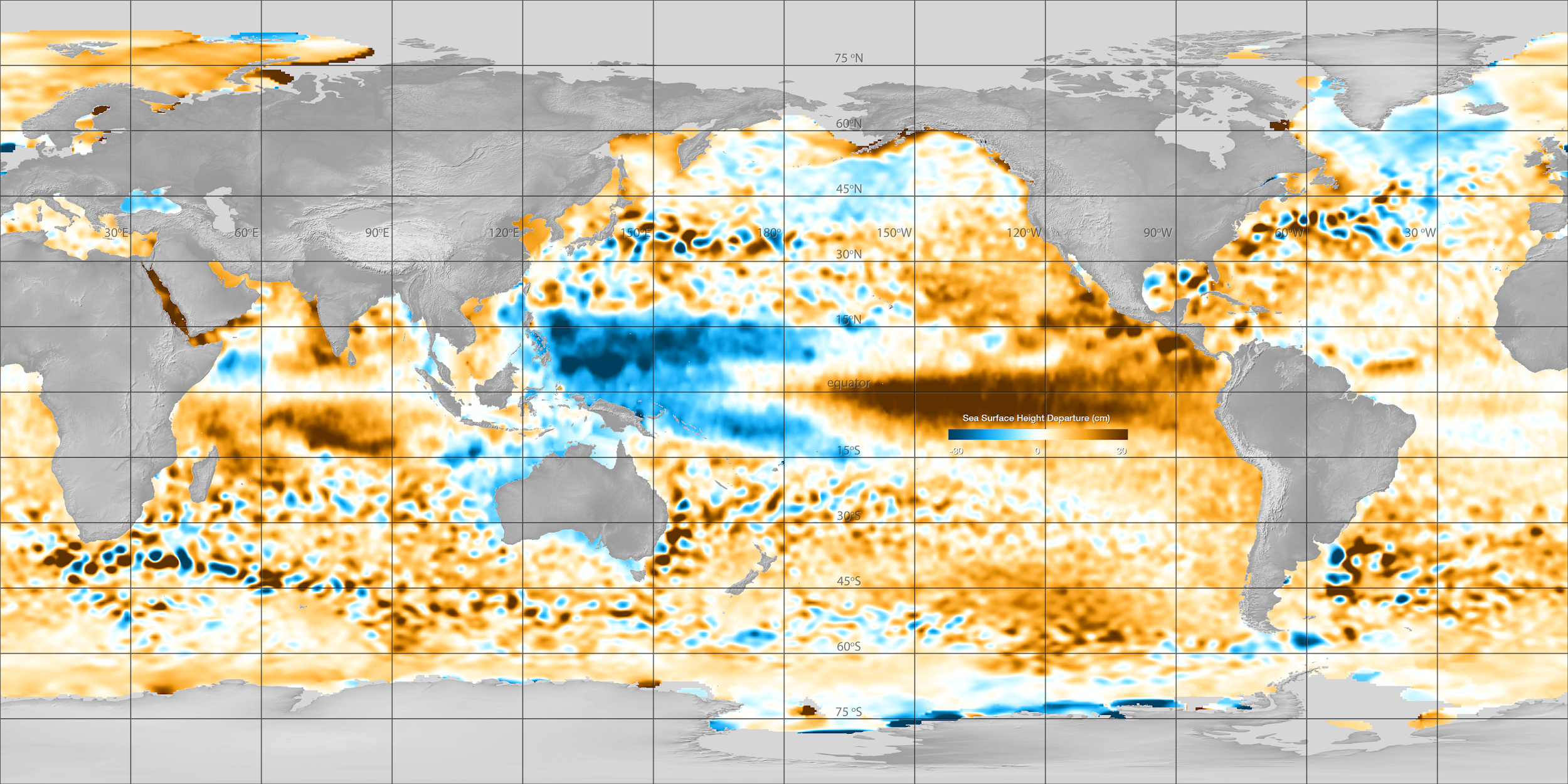 2016
Los Angeles
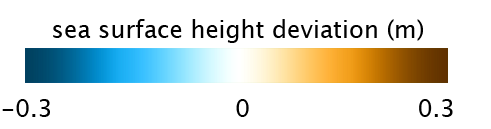 Type your answers directly into the boxes.
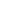 DATA IN THE CLASSROOM: LEVEL 3
How Do Tides Affect Sea Level?
How Does Moon Phase Affect the Tides? The position of the Moon relative to Earth and the Sun affects not only the apparent shape of the Moon from Earth, but also its pull on the tides. Observe each of the Moon phases in the online activity. Then answer the question below.




Interpreting a Tide Chart: Let’s examine a tide chart that shows the changing tides in Monterey, California over a three day period. Use the chart to answer the questions below.







Answering a Question with Tide Data: 
Your Question: Travel back in time to May 2016. You are taking a trip to Delaware to see the largest concentration of spawning horseshoe crabs in the world. Spawning is highest during the new and full moons, and the highest numbers of crabs are often present during high tides that occur at night. What is likely the best date and time to see horseshoe crab spawning in May 2016?
Get the Data: Produce a tide chart, as instructed in the online activity. Use the chart to answer the questions below.
Type your answer directly into the box.
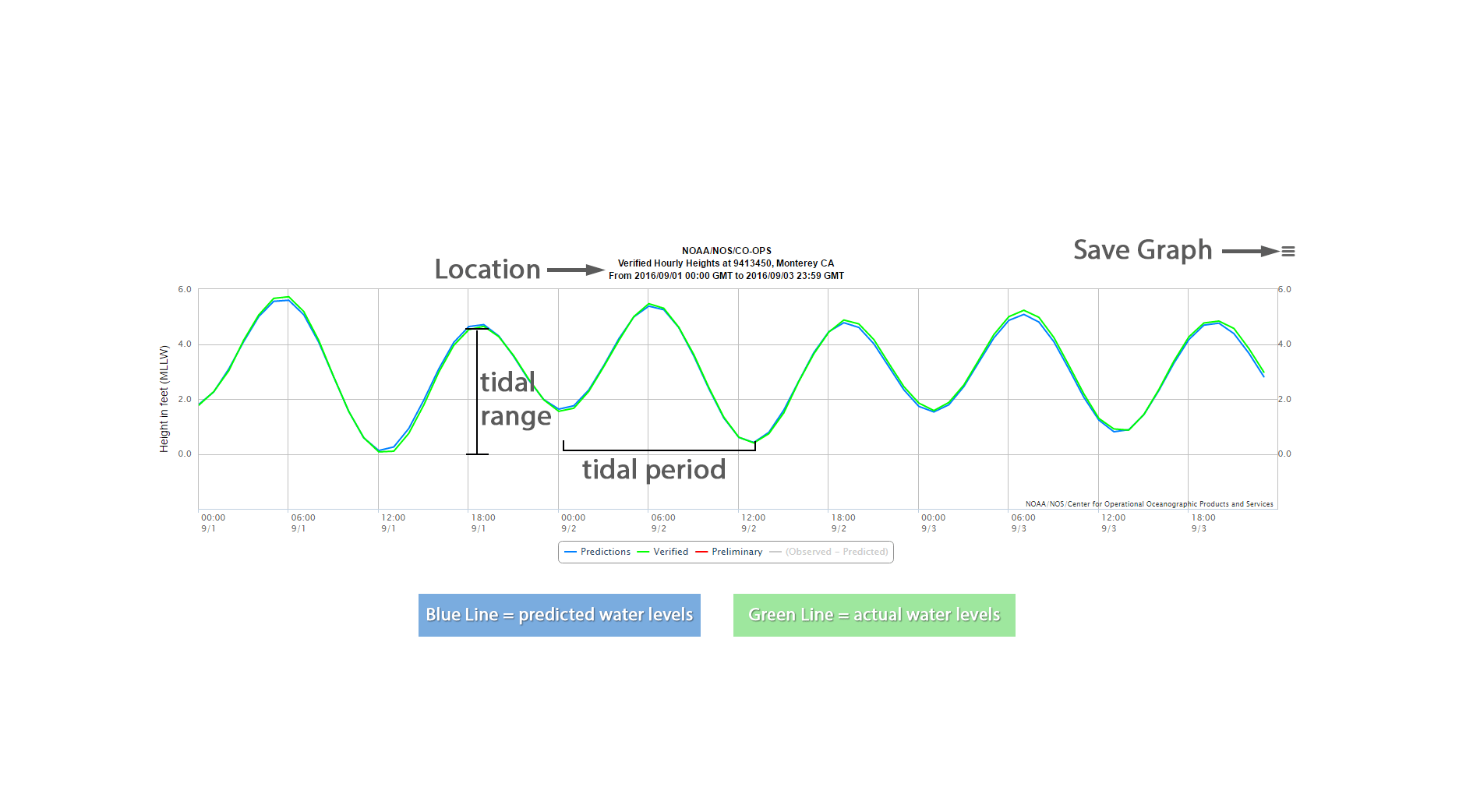 Type your answers directly into the boxes.
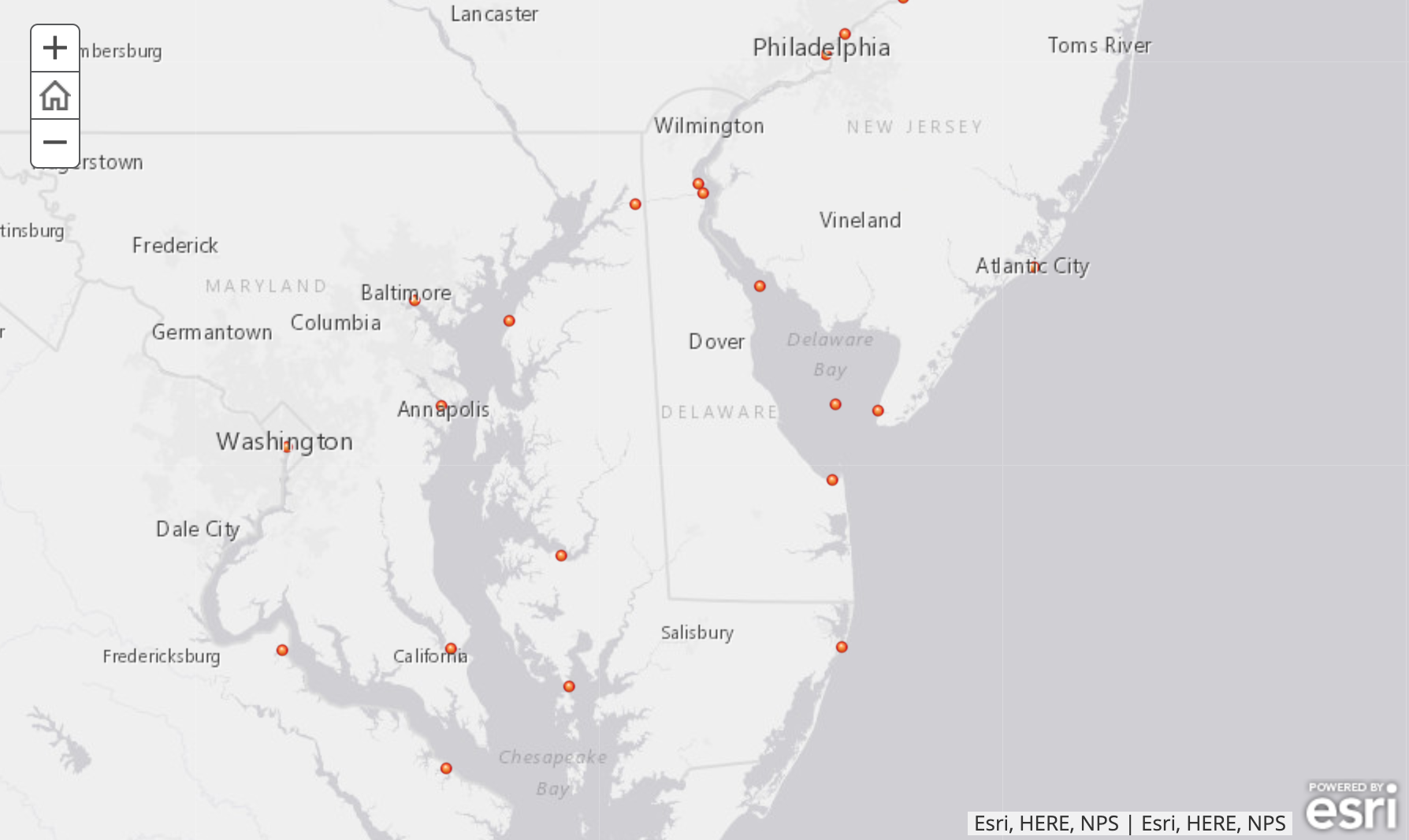 Type your answers directly into the boxes.
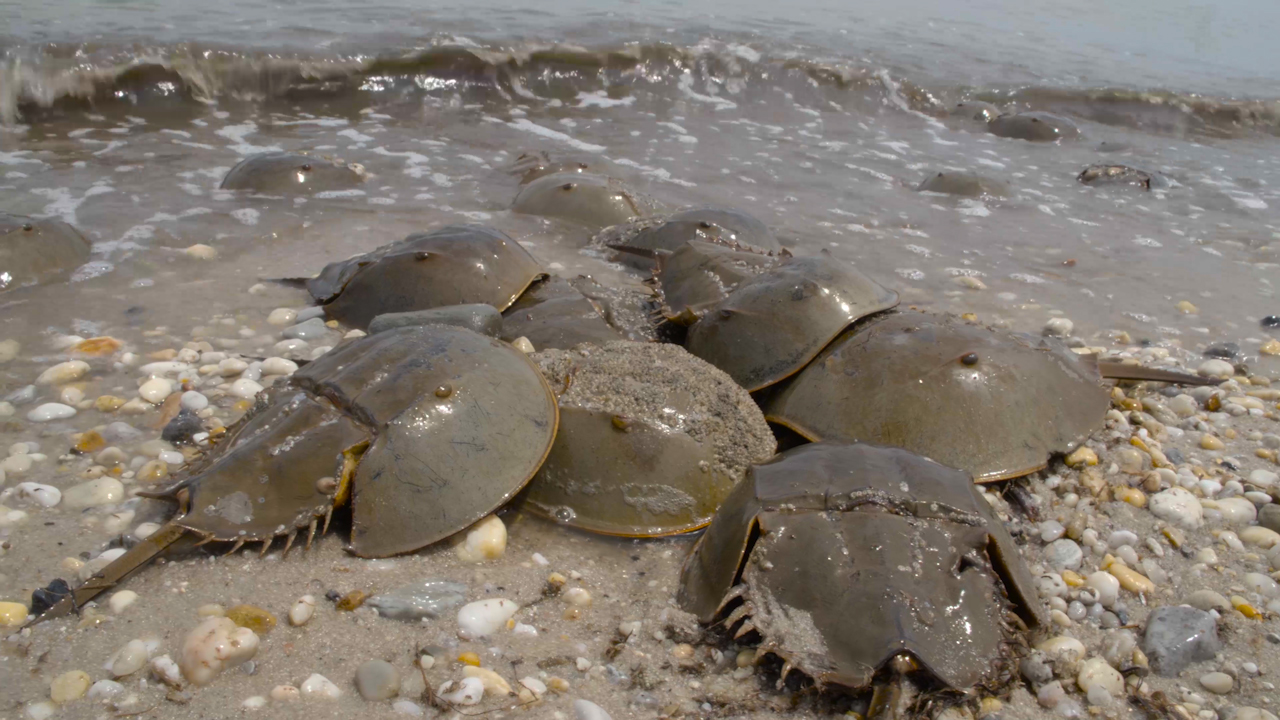 Horseshoe crab spawning in the Delaware Bay  Image: NOAA Ocean Today
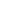 DATA IN THE CLASSROOM: LEVEL 3
How Do Tides Affect Sea Level?
Make a Model: Draw a diagram of the approximate orientation of the Moon relative to the Earth and Sun on the date that you concluded would be the best time to see horseshoe crab spawning (from Question 3). Color a blue tidal bulge around the earth, indicating an approximate spring tide or neap tide. Label all parts of your diagram.
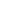 DATA IN THE CLASSROOM: LEVEL 4
How Do Storms Affect Sea Level?
How Do Storms Affect Sea Level?




Research Project – Determining Storm Surge Height
Your Mission: You are joining a team of scientists who are studying the effects of storms along the U.S. coast. Your task is to pick a storm event for a coastal location and gather data about the water height before, during, and after the storm. What effect did the storm have on local sea levels?     

Make a Claim: Use the internet and search for news stories using keywords such as 'flooding,' and 'storm tides.' Include the location you are interested in, such as 'Miami, Florida.'  Once you have found a storm to study, complete the table below.







Collect Evidence: Use the tide data tool to produce a tide chart, as instructed in the online activity. Use the chart & the moon phase calendar to answer the questions below.
Type your answer directly into the box.
Type your answers directly into the boxes.
Type your answers directly into the boxes.
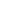 DATA IN THE CLASSROOM: LEVEL 4
How Do Storms Affect Sea Level?
Research Project – continued  
Analyze Your Storm Data:
Type directly into the box.
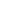 DATA IN THE CLASSROOM: LEVEL 5
Design an Investigation
Develop Your Question:   Ask a question that can be answered using the data tools in the Sea Level module. The available  tools are described below.
Sea Surface Height - Map Viewer (1992 - 2016): This data visualization can be used to identify long-term changes in global sea surface height over time. 
Sea Surface Height Data Tool (1993 - present): This data tool will enable students to download global Sea Surface Height Deviation (SSHD) maps. Students may also make their own graphs using the data tool and a spreadsheet program such as Google Sheets or Microsoft Excel. 
Tide Data Tool: This tool allows students to search and access tide data for 236 locations around the United States, territories in the Pacific, and Bermuda.
NOAA Sea Level Rise Viewer: this interactive map will allow you to visualize the potential impacts of rising sea levels on coastal areas. By moving the slider bar at the upper left of the page, you can increase sea levels up to 6 ft.




Collect Data: Identify the data that you need to answer your question. If possible, paste or attach your data maps or charts to this document.







Use the claim, evidence, reasoning format to help answer your question.
Type your answer directly into the box.
Type your answers directly into the boxes.
Type your answers directly into the boxes.